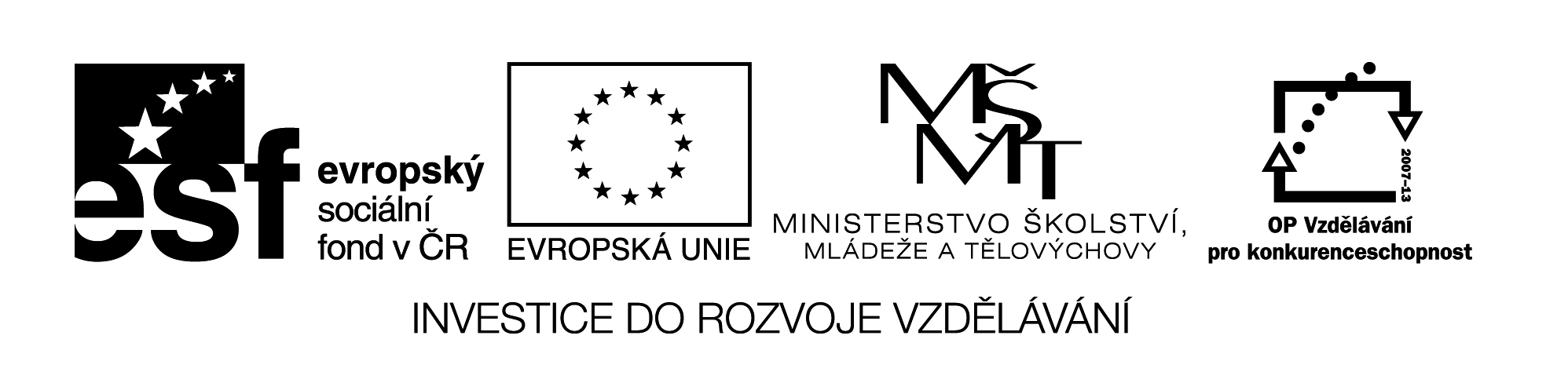 Fejeton
Vzdělávací materiál byl vytvořen v rámci projektu 
Inovace a zkvalitnění výuky na Slovanském gymnáziu
CZ.1.07/1.5.00/34.1088
Charakteristika fejetonu
Krátký publicistický útvar poukazuje na aktuální problém obecnějšího rázu 
Vtipná forma, odlehčený obsah
Vyprávěcí postup v kombinaci s úvahovým a popisným
Zábavná, oddychová funkce, ale zároveň snaha o širší, obecnější rozměr
Jan Neruda, Karel Čapek, Ludvík Vaculík, Rudolf Křesťan, Jan Burian
Kompozice
Název – titul: poutavý, ale ne všeříkající (Mělo by se, Semování a tamování, Čudlík, Nadváha, Zavěšené kafe,…)
Začátek textu: okamžitě zaujmout čtenáře (věta tázací, jednoduchá věta s předesláním tématu, přímá řeč, dialog, slovní hříčka, postup in medias res, vyvolání pocitu zvědavosti zatajením klíčového slova)
Příklady:
1. Někdo ve volném čase vytáčí valčík, on vytáčí své rodiče. 
2. „Jak jste se jmenoval za svobodna?“
    zeptala se slečna za přepážkou.
3. Bylo mi patnáct, když mne s ní strýc seznámil
    slovy: „Jen jedna v životě je první.“
4. Výtah je ze všech dopravních prostředků ten
    nejroztodivnější.
Další rozvoj textu: 
- opakování motivů; 
- vložení krátkého příběhu, přímé řeči (vyvarovat
  se vazby Já jsem…);
- udržování kontaktu se čtenářem (prosím
  čtenáře, aby mne nevyrušoval)
- prokládání krátkými odbočkami, které vytváří 
  napětí
Závěr:
Vyžaduje pointu – obsahové vyvrcholení, důvod napsání fejetonu. Bývá překvapivá, nečekaná, zpravidla obsahuje zobecnění.
Příklad pointy ve fejetonu Situace R. Křesťana 
Dcera před semestrální zkouškou neustále lká, že 
neuspěje. Přítomný pracovník úklidové firmy s ní
uzavře sázku; propadne-li, přijde za ni uklidit byt.
bude-li však úspěšná, umyje mu celé auto. Závěr 
fejetonu zní:
Dcera se vrátila ze zkoušky domů se slovy: „Tak 
jsem to zvrzala.“ A šla k telefonu, aby se zeptala,
jestli si má přinést vlastní kýbl a další náležitosti.
Jazykové prostředky
Slovní zásoba
Hojné slovní hříčky (Proč říkáte soukromý byt? Existuje i veřejný? Mám talíř denně na talíři. Můj kámen úrazu nebyl zimní, ale ledvinový)
Metafory (Sifonové bombičky bydlí po deseti. Tulí se k sobě.)
Kontrast různých vrstev slovní zásoby (Abych k výčtu kibiců přidal ještě jednu odnož) 
Syntax
Tázací věty, přímá řeč, dialogy; krátké rytmické věty často
jednočlenné
Konec prezentace